HyTrEc2 Hydrogen Transport Economy for the North Sea Region 2
General Presentation
Background
The Hydrogen Transport Economy (HyTrEc) 2 project is part of the Interreg VB North Sea Programme Region Programme and is partly funded by the European Regional Development Fund.
Falls within programme Priority 4: Promoting green transport and mobility
Total budget of 5,246,271 of which the € ERDF Contribution is 2,197,940 €
Five year project from 2016 to 2021.
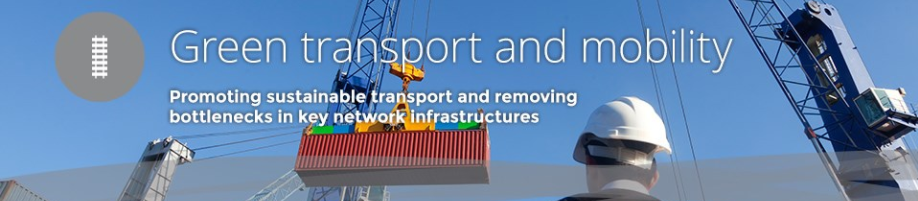 HyTrEc2 Partners
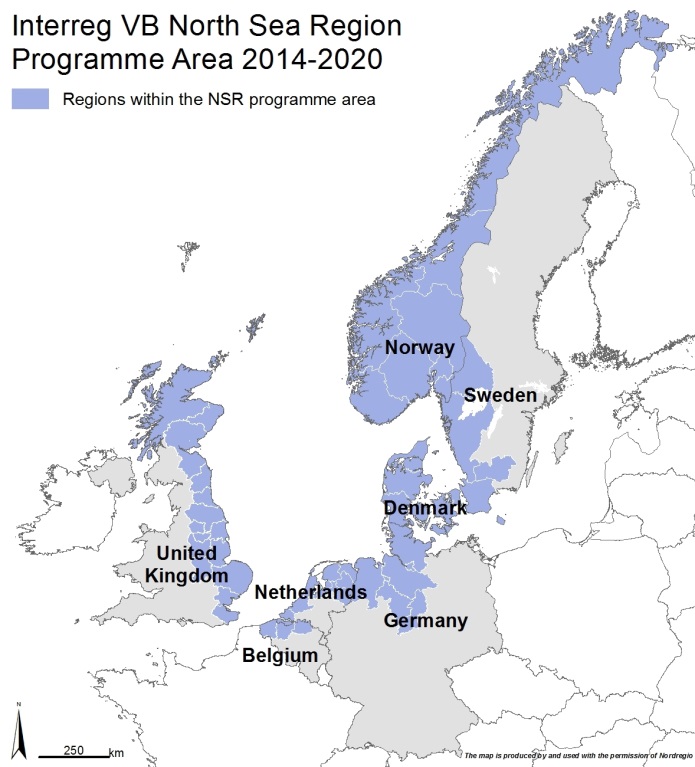 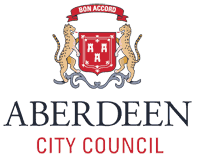 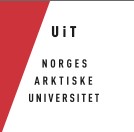 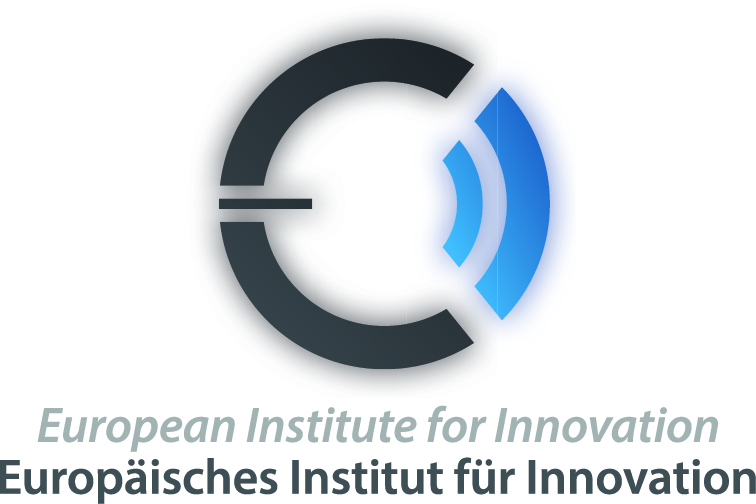 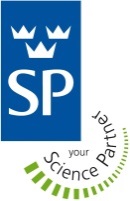 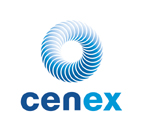 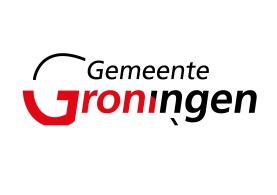 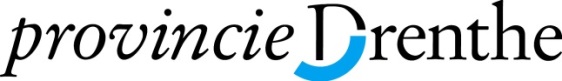 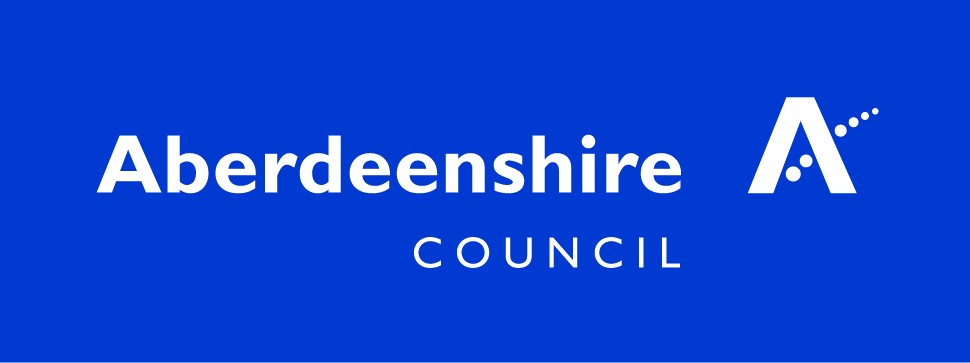 Vision and Objectives
Vision:

Stimulating hydrogen fuelled transport solutions 
for business, for the environment, 
for the future.
Objectives

Implementing innovative hydrogen transportation solutions involving vans, large trucks and refuse collection vehicles to advance the case for zero emission solutions for public and private sector fleets.
Improving the supply chain and training so that the NSR becomes a Centre of Excellence for hydrogen transport.
Developing innovative methods for the production, storage and distribution of green hydrogen.
Complementing national programmes for hydrogen and facilitating joint NSR approaches and common standards.
Pioneering

93%1 of transport is currently oil based. Green transport solutions, such as hydrogen, will play a key role in achieving EU energy and climate change targets. 

Hydrogen Fuel Cell Electric Vehicles (FCEV) have a longer range than electric battery vehicles. This extended range is essential in those North Sea regions which have numerous small sized cities with a large suburban and rural hinterland.

1 http://ec.europa.eu/eurostat/web/products-datasets/-/tsdcc340
Collaboration

Current market failure caused by the high cost of FCEVs and the need to make green hydrogen cheaper through more cost effective green hydrogen production, storage and distribution.

HyTrEc2 will create conditions so that a FCEV market can develop providing a platform for collaborative development of strategies and initiatives that will inform and shape the development of infrastructure, technology and skills.
Cooperation

The project will establish a transnational network which will improve accessibility to hydrogen powered vehicles and fuel across the North Sea Region as an alternative energy sector by:

Testing a range of transportation technologies such as fuel cell, range extenders, and dual fuel vehicles.

Investigate ways to improve production, storage and distribution of green hydrogen including use of solar and wind power.
Cooperation

Develop the supply chain for green hydrogen  transport and identify the training requirements and organisations that would benefit from training as well as identifying common rules and standards for the use of hydrogen in the transport sector.

Trialling an app that can be used transnationally to show the location of fuelling stations, their real time availability and safety standards etc.
Deliverables
Deliverables
Outputs
Outputs
Results
Results
Key Partner Activities
Key Partner Activities

Aberdeen City Council
Fleet demonstration of retrofit fuel cell, range extenders and dual fuel vans
Fleet deployment of refuse collection lorry
Production of green hydrogen using wind turbines and electrolyser
Supply Chain Development and Training
Supply chain mapping report and study for the NSR 

Aberdeenshire Council
Fleet demonstration of retrofit fuel cell, range extenders and dual fuel vans
Key Partner Activities

CENEX
Monitoring and analysing the operational efficiency of a wide range of hydrogen vehicles 
Overview of hydrogen transport rules and standards in the NSR 

Provincie Drenthe
Sustainable Transport Living Lab at Groningen Airport
Fleet demonstration of retrofit fuel cell, range extenders and dual fuel vehicles
Fleet deployment of large truck for Living Lab
Supply Chain Development and Training
Business case development of a power to gas facility storing excess solar energy as hydrogen
Key Partner Activities

Europaisches Institut fur Innovation
Development of mobile phone app for location of hydrogen refuelling stations and communication platform
Fleet demonstration of retrofit fuel cell, range extenders and dual fuel vehicles
Low Carbon Hydrogen Production, Storage and Distribution
Supply Chain Development and Training

Gemeente Groningen
Fleet demonstration of retrofit fuel cell, range extenders and dual fuel cars and vans
Fleet deployment of large trucks
Low Carbon Hydrogen Production, Storage and Distribution and use of solar energy to power a Hydrogen Refuelling Station
Key Partner Activities

SP Sveriges/ RISE
Development of large hydrogen fork lift truck simulation 
Overview of hydrogen transport rules and standards in the NSR
Business case and economic modelling for green hydrogen production
Report on the distribution of hydrogen in isolated regions
Supply Chain Development and Training

Hogskolen I Narvick/ UiT
Fleet demonstration of retrofit fuel cell, range extenders and dual fuel vans, forklift and cars
Improvement of Hydrogen Refuelling Station
Supply Chain Development and Training
Development of Training Modules
For more information:
northsearegion.eu/hytrec2


Project Manager
Louise Napier
lnapier@aberdeencity.gov.uk
Tel: + 44 (0)1224 523327
Mob: + 44 (0)788 000 2510